ZÁVĚREČNÁ ZPRÁVA O PRŮBĚHU SEMESTRÁLNÍ PRAXE
FILIP ŠIMEK
31358
OBSAH:
ÚVOD

PŘEDSTAVENÍ PODNIKU

NÁPLŇ A PRŮBĚH PRAXE

ZHODNOCENÍ PRAXE STUDENTEM
ÚVOD
PRAXE VYKONÁVÁNA VE FIRMĚ ROBERT BOSCH S.R.O. ČESKÉ BUDĚJOVICE

ODDĚLENÍ VÝVOJE 

VIBRAČNÍ LABORATOŘ

TESTOVÁNÍ VÝROBKŮ BOSCH – SOUČASNÉ I BUDOUCÍ
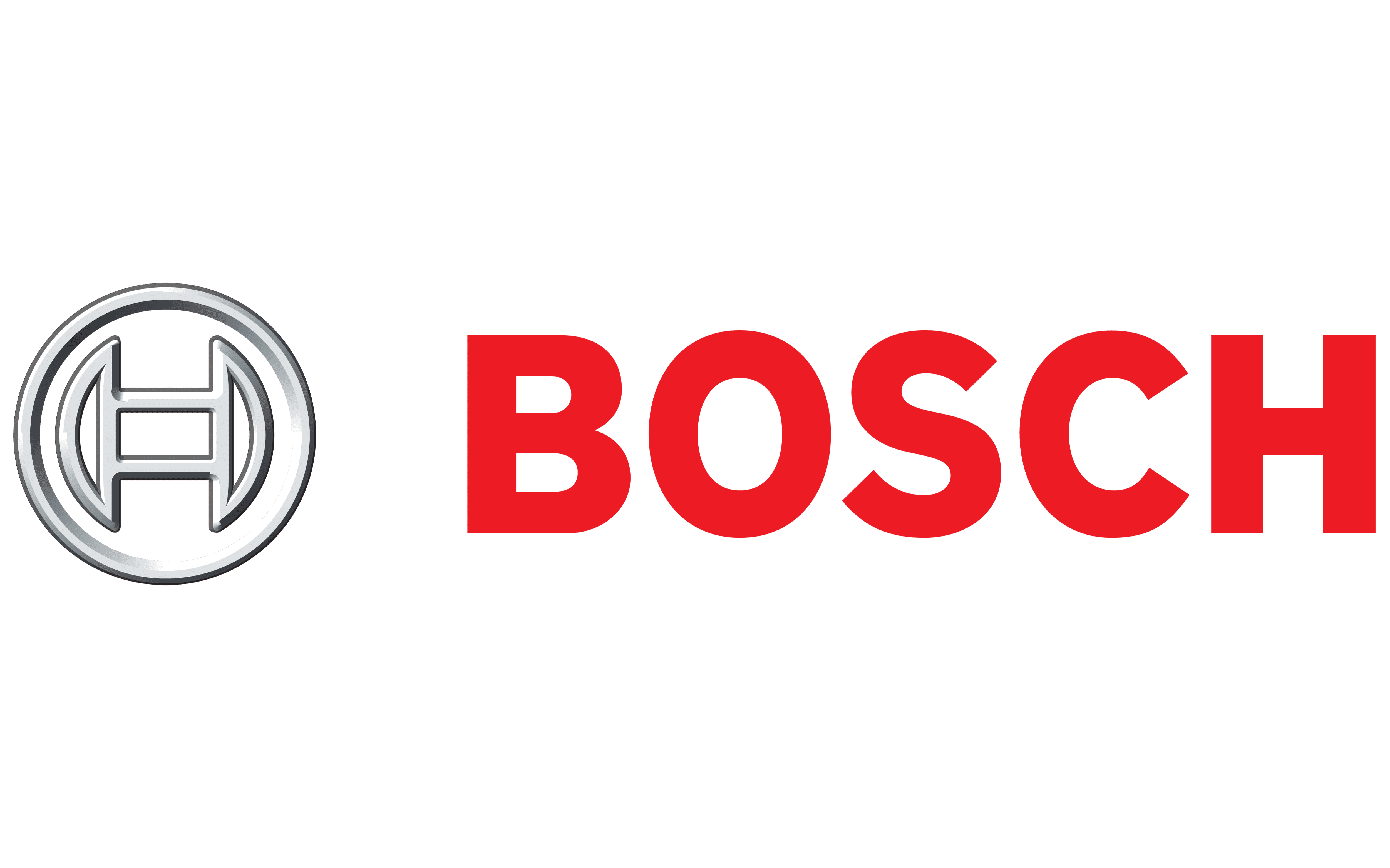 PŘEDSTAVENÍ PODNIKU
ROBERT BOSCH S.R.O. (Roberta Bosche 2678, 370 04, České Budějovice, Česká republika)

V ČB OD ROKU 1992 

DIVIZE MOBILITY SOLUTIONS (Mobilita, Elektromobilita, pohonné jednotky..)

VÝZKUM A VÝVOJ

VÝROBA (Automobilová technika)

CCA 4000 ZAMĚSTNANCŮ
PŘEDSTAVENÍ PODNIKU
NÁPLŇ A PRŮBĚH PRAXE
ODDĚLENÍ VÝVOJE – VIBRAČNÍ TESTY

VYKONÁVANÉ ÚKONY:
KOMUNIKACE SE ZÁKAZNÍKEM
UPŘESNĚNÍ PARAMETRŮ TESTU – KONTROLA, ZADÁNÍ DO SYSTÉMU, SCHVÁLENÍ
PŘÍPRAVA TESTU – ZAŘÍZENÍ (TESTOVACÍ, PŘÍDAVNÁ, MONITOROVACÍ), ZADÁNÍ PARAMETRŮ
PŘÍPADNÁ MONTÁŽ/DEMONTÁŽ
SLEDOVÁNÍ TESTU
KONTROLU TESTOVANÝCH VZORKŮ PO TESTU (PŘÍPADNĚ ZKOUŠKA FUNKČNOSTI)
OPĚTOVNÁ KOMUNIKACE SE ZÁKAZNÍKEM
ZHODNOCENÍ PRAXE STUDENTEM
NABITÍ ODBORNÝCH ZKUŠENOSTÍ Z PROSTŘEDÍ ZKUŠEBNÍCH LABORATOŘÍCH

ZÍSKÁNÍ ZKUŠENSOTÍ OHLEDNĚ VIBRAČNÍCH ZAŘÍZENÍ A VIBRAČNÍCH TESTŮ (PŘÍPRAVA ZKOUŠKY, OBSLUHA ZAŘÍZENÍ)

PROCVIČENÍ KOMUNIKACE V CIZÍM JAZYCE
POUŽITÉ ZDOJE
https://rms-testsystems.de/electrodynamic-vibration-test-systems-motion-simulator-2/electrodynamic-vibration-test-systems-shaker/sw9100-80kn-electrodynamic-water-cooled-shaker/?lang=en
https://www.bosch-mobility.com/en/
https://www.bosch.cz/cb/?utm_source=firmy.cz&utm_medium=ppd&utm_campaign=firmy.cz-615786
KONEC
DĚKUJI ZA POZORNOST